広島県心不全患者在宅支援体制構築事業
「心臓いきいき在宅支援施設」
認定講習会
2018年
時 間　18：30～20:00
8月23日
会 場　JA尾道総合病院 
附属館5階 会議室
木
18:30～19:00
19:00～19:30
19:30～20:00
第1部
第2部
第3部
「心不全を理解するために（病態・治療・併存症について）」
「心筋梗塞・心不全手帳を用いた自己管理について」
「救急時や終末期の心不全患者への対応について」
講師：循環器科部長　松村 誠也
講師：循環器科主任部長　森島 信行
講師：慢性心不全看護認定看護師　富山 美由紀
1
第
回
●お申し込み：裏面の申し込み用紙でお申し込み下さい
　　　　　　（※事前申し込みがなくても当日参加可）
● 対  象  者 ：医療・保健・福祉に関わる関係者
●お 問 合 せ：JA尾道総合病院　医療福祉支援センター　佐藤・宮澤
　　　　　　　TEL:0848-22-8111（代表） FAX：0848-22-5102（直通）
※施設認定については、当院 ホームページより募集要項をご確認ください。
込
書
加
申
参
必要事項をご記入の上
右記ＦＡＸ番号宛に送信ください。
申込締切：平成30年8月16日（木）
FAX送信先：0848-22-5102（直通）
JA尾道総合病院 医療福祉支援センター　行
FAX：0848-22-5102（直通）
【お問合せ先】
JA尾道総合病院　医療福祉支援センター 佐藤・宮澤
TEL：0848-22-8111（代表）
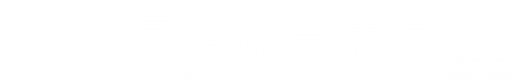